Tự nhiên và xã hội
Ôn tập cuối học kì 1
Yêu cầu cần đạt
- Củng cố kiến thức, kĩ năng đã học về chủ đề cộng đồng địa phương.
- Chia sẻ thông tin với bạn về cách mua bán, lựa chọn hàng hóa phù hợp về giá cả và chất lượng.
- Thực hiện được quy định khi đi trên một số phương tiện giao thông và tuyên truyền để những người xung quanh cùng thực hiện.
- Năng lực giao tiếp, hợp tác, năng lực giải quyết vấn đề và sáng tạo.
- Có ý thức tham gia, tuyên truyền và hướng dẫn người khác biết cách tham gia giao thông an toàn.
Khởi động
Đây là biển báo gì ?
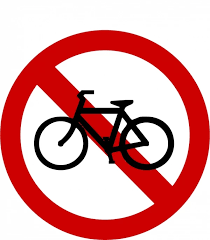 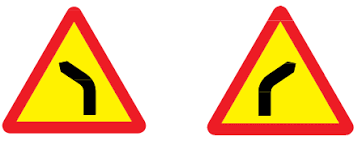 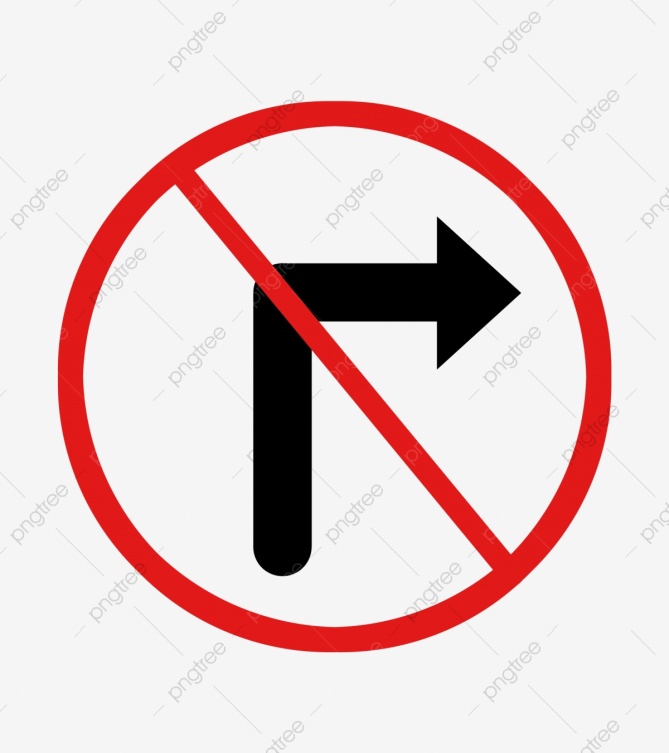 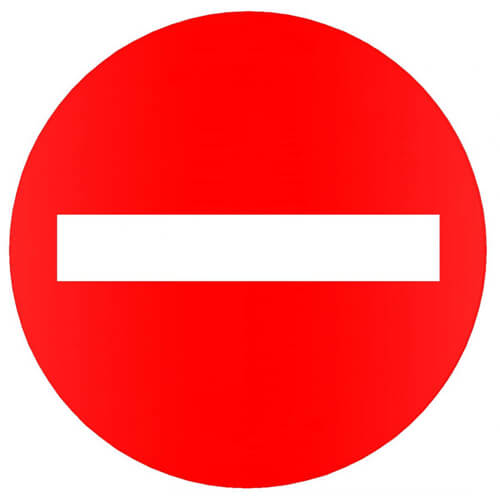 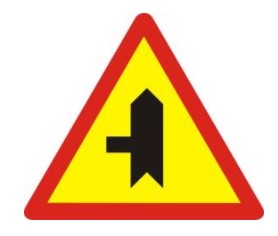 Cảnh báo
Giao nhau với đường không ưu tiên
Cảnh báo
Chỗ ngoặt nguy hiểm
Cấm rẽ phải
Cấm xe đạp
Cấm đi ngược chiều
Khám phá
Vẽ hoặc cắt dán một loạt biển báo giao thông và chia sẻ với bạn bè và người thân theo nội dung sau:
+ Nội dung hình là gì?
+ Biển báo nào được thể hiện trong hình?
+ Em làm gì khi gặp những biển báo đó?
Vận dụng
- Hôm nay em được ôn lại nội dung nào đã học?
- Thực hiện tham gia giao thông an toàn.